Marketz
Marketing Business Presentation
WE EASE YOUR BUSINESS
Lorem ipsum dolor sit amet, consectetur adipiscing elit, sed do eiusmod tempor incididunt ut labore et dolore magna aliqua. Ut enim ad minim veniam, quis nostrud exercitation ullamco laboris nisi ut aliquip
Let’s Start
From The CEO
Mr. Will Smith
Lorem ipsum dolor sit amet, consectetur adipiscing elit, sed do eiusmod tempor incididunt ut labore et dolore magna aliqua. Ut enim ad minim veniam, quis nostrud exercitation ullamco laboris nisi ut aliquip ex ea commodo consequat. Duis aute irure dolor in reprehenderit in voluptate velit esse cillum dolore eu fugiat nulla pariatur. Excepteur sint occaecat cupidatat non proident, sunt in culpa
About Us
We Are Experienced
Lorem ipsum dolor sit amet, consectetur adipiscing elit, sed do eiusmod tempor incididunt ut labore et dolore magna aliqua. Ut enim ad minim veniam, quis nostrud exercitation ullamco laboris nisi ut aliquip ex ea commodo consequat. Duis aute irure dolor in reprehenderit in voluptate velit esse cillum dolore eu fugiat nulla pariatur. Excepteur sint occaecat cupidatat non proident, sunt in culpa
Our Mission
Excepteur sint occaecat cupidatat non proident, sunt in culpa qui officia deserunt
Excepteur sint occaecat cupidatat non proident, sunt in culpa qui officia deserunt
Excepteur sint occaecat cupidatat non proident, sunt in culpa qui officia deserunt
ROB VANDAME
ROB VANDAME
ROB VANDAME
ROB VANDAME
Excepteur sint occaecat cupidatat non proident,
Excepteur sint occaecat cupidatat non proident,
Excepteur sint occaecat cupidatat non proident,
Excepteur sint occaecat cupidatat non proident,
Rob’s Profile
Skill One
97%
Skill Two
68%
Skill Three
53%
Skill Four
84%
ROB VANDAME
Lorem ipsum dolor sit amet, consectetur adipiscing elit, sed do eiusmod tempor incididunt ut labore et dolore magna aliqua. Ut enim ad minim veniam, quis nostrud exercitation ullamco laboris nisi ut aliquip ex ea commodo consequat. Duis aute irure dolor.
Excepteur sint occaecat cupidatat non proident,
Timeline Slides
Insert Title here
Excepteur sint occaecat cupidatat non proident,
2012
2014
Insert Title here
Excepteur sint occaecat cupidatat non proident,
Insert Title here
Excepteur sint occaecat cupidatat non proident,
2014
Insert Title here
Excepteur sint occaecat cupidatat non proident,
2015
Insert Title here
Excepteur sint occaecat cupidatat non proident,
2016
Insert Title here
Excepteur sint occaecat cupidatat non proident,
2017
Insert Title here
Excepteur sint occaecat cupidatat non proident,
2018
Insert Title here
Excepteur sint occaecat cupidatat non proident,
2019
Insert Title here
Excepteur sint occaecat cupidatat non proident,
2020
End of Timeline
Our Portfolio
Recent Project
Project Name
Project Name
Project Name
Project Name
Excepteur sint occaecat cupidatat non proident,
Excepteur sint occaecat cupidatat non proident,
Excepteur sint occaecat cupidatat non proident,
Excepteur sint occaecat cupidatat non proident,
Recent Project
Project Name
Lorem ipsum dolor sit amet, consectetur adipiscing elit, sed do eiusmod tempor incididunt ut labore et dolore magna aliqua. Ut enim ad minim veniam, quis nostrud exercitation  Ut enim ad minim veniam, quis nostrud exercitation ullamco
Client Name
Infographic Slide
Insert Title here
Excepteur sint occaecat cupidatat non proident,
4
Insert Title here
Insert Title here
3
Excepteur sint occaecat cupidatat non proident,
Excepteur sint occaecat cupidatat non proident,
Insert Title here
2
Excepteur sint occaecat cupidatat non proident,
1
Infographic Slide
Text Here
97%
Text Here
73%
49%
Text Here
Text Here
88%
Lorem ipsum dolor sit amet, consectetur adipiscing elit, sed do eiusmod tempor incididunt ut labore et dolore magna aliqua. Ut enim ad minim veniam, quis nostrud exercitation
Infographic Slide
Lorem ipsum dolor sit amet, consectetur adipiscing elit, sed do eiusmod tempor incididunt ut labore et dolore magna aliqua. Ut enim ad minim veniam, quis nostrud
97%
73%
49%
88%
Infographic Slide
Insert Title here
Insert Title here
Insert Title here
Insert Title here
Excepteur sint occaecat cupidatat non proident,
Excepteur sint occaecat cupidatat non proident,
Excepteur sint occaecat cupidatat non proident,
Excepteur sint occaecat cupidatat non proident,
Infographic Slide
Text Here
97%
Text Here
73%
49%
Text Here
Text Here
88%
Lorem ipsum dolor sit amet, consectetur adipiscing elit, sed do eiusmod tempor incididunt ut labore et dolore magna aliqua. Ut enim ad minim veniam, quis nostrud exercitation
Infographic Slide
4.5
4.5
4.5
4.5
Sample text
Sample text
Sample text
Sample text
Lorem ipsum dolor sit amet, consectetur adipiscing elit, sed do eiusmod tempor incididunt ut labore et dolore magna
Infographic Slide
Insert Title here
Insert Title here
Excepteur sint occaecat cupidatat non proident,
Excepteur sint occaecat cupidatat non proident,
Insert Title here
Insert Title here
Insert Title here
Excepteur sint occaecat cupidatat non proident,
Excepteur sint occaecat cupidatat non proident,
Excepteur sint occaecat cupidatat non proident,
Infographic Slide
234.000
$5,000.00
Lorem ipsum dolor sit amet, consectetur adipiscing elit, sed do eiusmod tempor incididunt ut labore et dolore magna aliqua. Ut enim ad minim veniam, quis nostrud exercitation
97%
Text Here
97%
Text Here
73%
Infographic Slide
4.5
4.5
4.5
4.5
Sample text
Sample text
Sample text
Sample text
Lorem ipsum dolor sit amet, consectetur adipiscing elit, sed do eiusmod tempor incididunt ut labore et dolore magna
Infographic Slide
Drafting
Insert Title here
Excepteur sint occaecat cupidatat
Excepteur sint occaecat cupidatat
1
2
3
4
5
Insert Title here
Revising
Insert Title here
Excepteur sint occaecat cupidatat
Excepteur sint occaecat cupidatat
Excepteur sint occaecat cupidatat
Infographic Slide
Insert Title here
Excepteur sint occaecat cupidatat
Insert Title here
Excepteur sint occaecat cupidatat
Insert Title here
Excepteur sint occaecat cupidatat
Insert Title here
Excepteur sint occaecat cupidatat
Table Slide
SMART
SHOPING
ELECTRO
NATURE
39.99$
49.99$
59.99$
69.99$
Lorem ipsum
Lorem ipsum
Lorem ipsum
Lorem ipsum
Feature ones
Feature ones
Feature ones
Feature ones
Sample text here
Sample text here
Sample text here
Sample text here
Insert Title here
Insert Title here
Insert Title here
Insert Title here
Table Slide
SMART
BUSINESS
ULTIMATE
39.99$
49.99$
59.99$
Lorem ipsum
Lorem ipsum
Lorem ipsum
Feature ones
Feature ones
Feature ones
Sample text here
Sample text here
Sample text here
Insert Title here
Insert Title here
Insert Title here
Mockup Slide
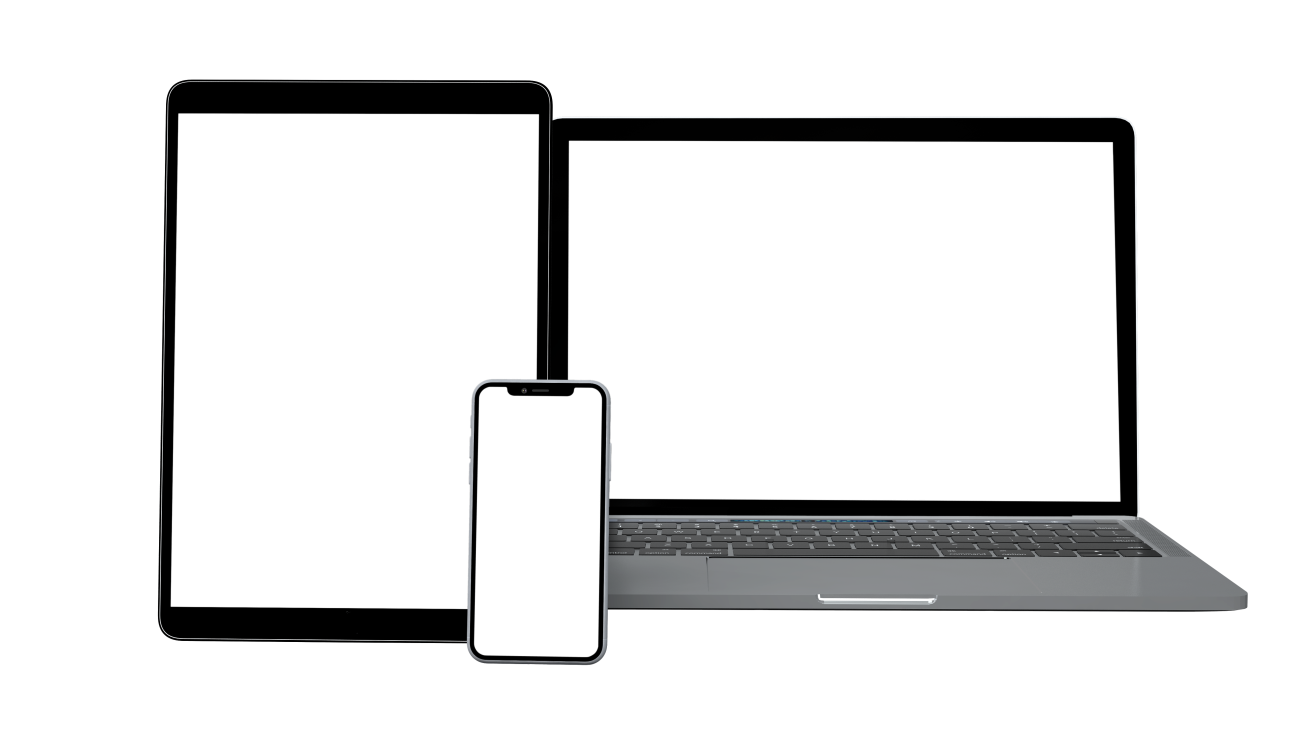 Text Here
97%
Text Here
73%
49%
Text Here
Text Here
88%
Lorem ipsum dolor sit amet, consectetur adipiscing elit, sed do eiusmod tempor incididunt ut labore et dolore magna aliquan
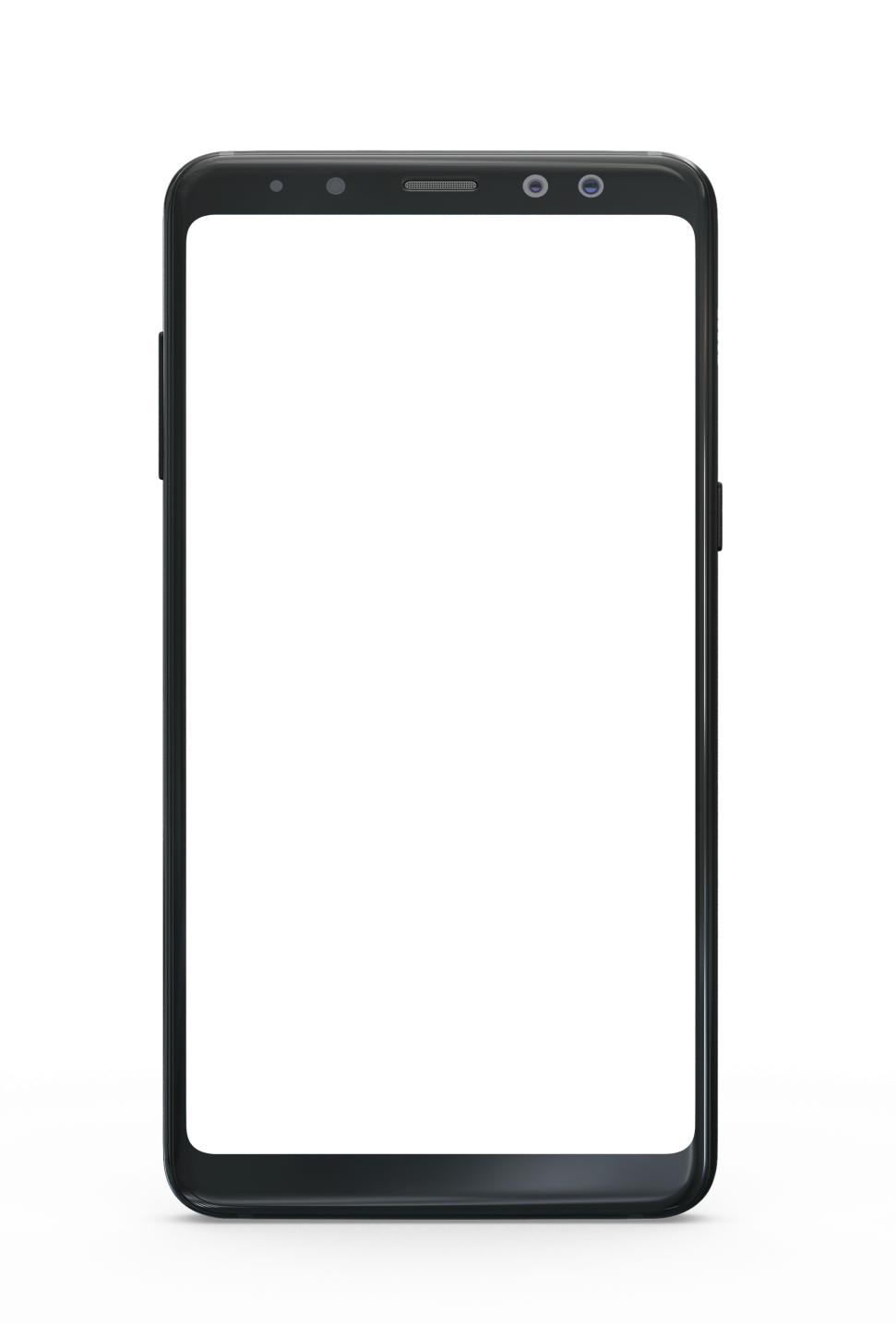 Mockup Slide
4.5
4.5
4.5
4.5
Sample text
Sample text
Sample text
Sample text
Lorem ipsum dolor sit amet, consectetur adipiscing elit, sed do eiusmod tempor incididunt ut labore et dolore magna
Mockup Slide
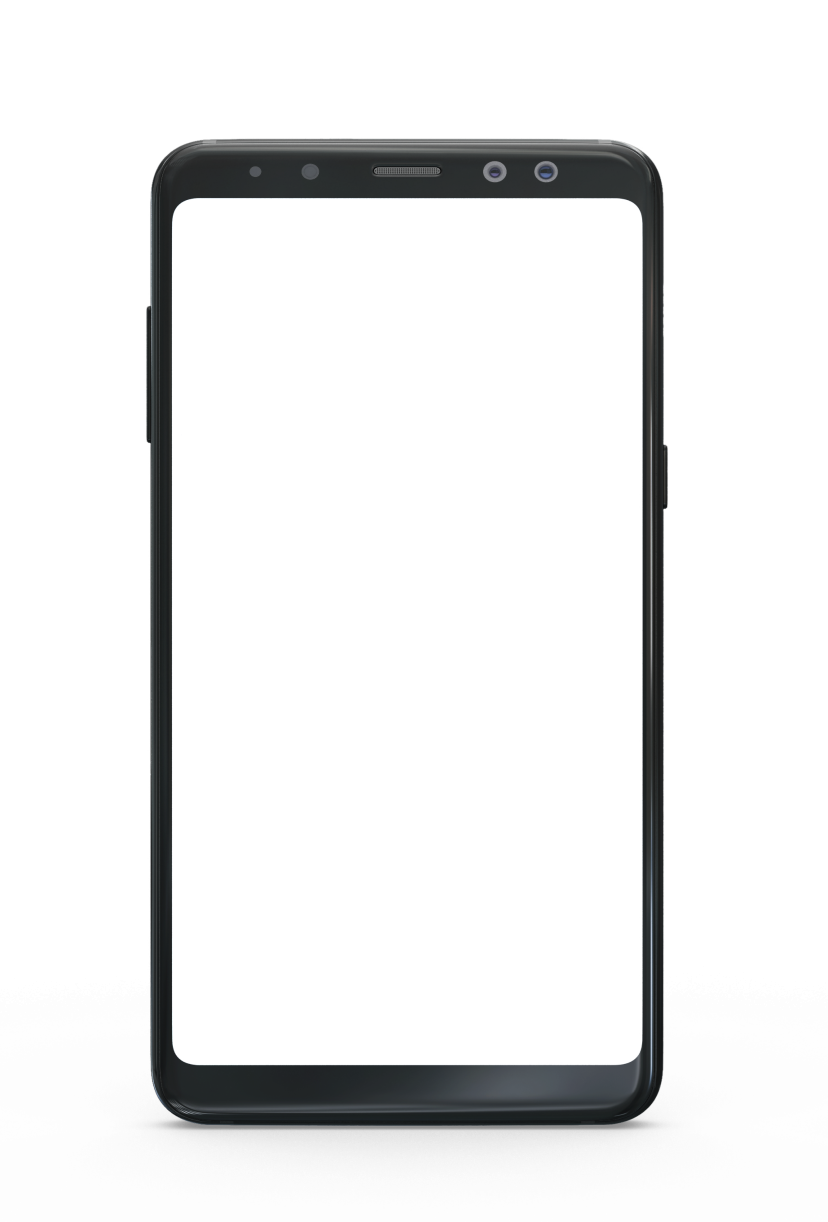 Text Here
97%
$5,000.00
Text Here
73%
Lorem ipsum dolor sit amet, consectetur adipiscing elit, sed do eiusmod tempor incididunt ut labore et dolore magna aliqua. Ut enim ad minim veniam, quis nostrud exercitation
49%
Text Here
Text Here
88%
Text Here
71%
234.000
Mockup Slide
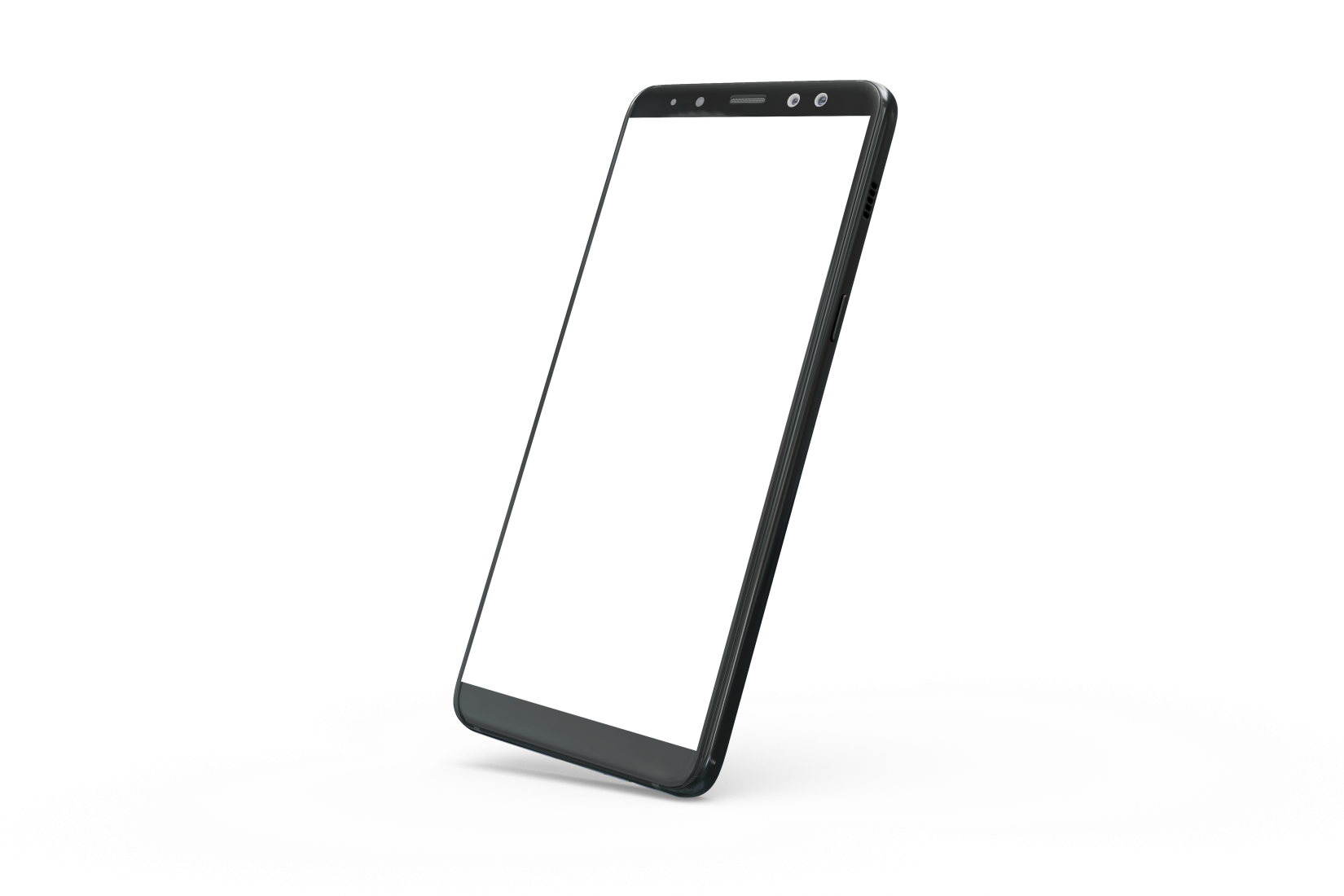 234.000
$5,000.00
Lorem ipsum dolor sit amet, consectetur adipiscing elit, sed do eiusmod tempor incididunt ut labore et dolore magna aliqua. Ut enim ad minim veniam, quis nostrud exercitation
Text Here
97%
Text Here
73%
Thank You